Figure 2. The workflow of lncRNA analysis and prediction. (a) Initial assembly. Raw reads were mapped to reference ...
Database (Oxford), Volume 2018, , 2018, bay067, https://doi.org/10.1093/database/bay067
The content of this slide may be subject to copyright: please see the slide notes for details.
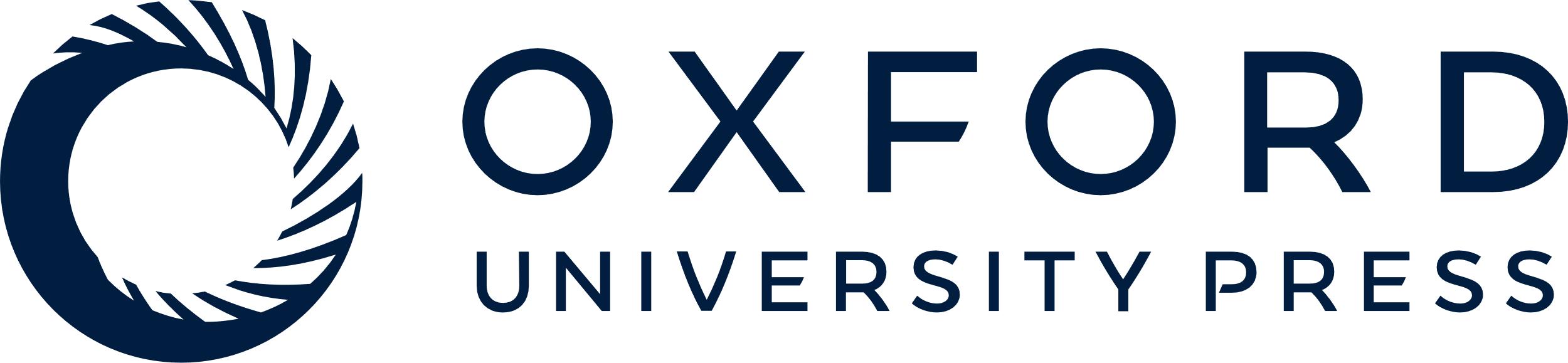 [Speaker Notes: Figure 2. The workflow of lncRNA analysis and prediction. (a) Initial assembly. Raw reads were mapped to reference genome of corresponding species. When Cufflinks ran, −g parameter was dropped to find new transcripts. (b) Cufflinks toolkit usage for novel lncRNAs detection. During novel lncRNA prediction, Cuffcompare and Cuffdiff were used. (c) Predict potential novel lncRNAs from results got from Cufflinks. During the prediction process, threshold of log2FC of FPKM was set as 1.4, length threshold was set as 200 nt, threshold of ORF length by ORF predictor (29) was set as 300 nt and threshold score of CPC (coding potential calculator) (30) was set as 0.


Unless provided in the caption above, the following copyright applies to the content of this slide: © The Author(s) 2018. Published by Oxford University Press.This is an Open Access article distributed under the terms of the Creative Commons Attribution License (http://creativecommons.org/licenses/by/4.0/), which permits unrestricted reuse, distribution, and reproduction in any medium, provided the original work is properly cited.]